Tip 1 DM/ÇÖLYAK HASTALIĞI
GAZİ ÜNİVERSİTESİ VERİLERİ 
VE YAKLAŞIMI
Prof.Dr.BUKET DALGIÇ
NET BİLGİLERİMİZ NELER?
ÇH genel populasyonda %0.3-1.7
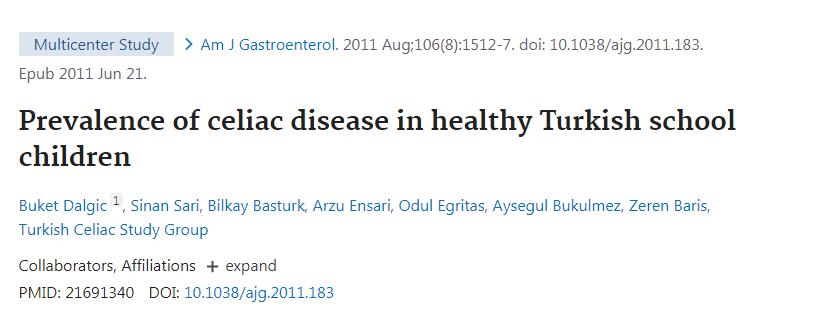 21.000 okul çocuğu

Biyopsi ile kanıtlanmış ÇH prevalansı %0.47
İnt bx kabul etmeyen ancak biyopsisiz tanı kriterlerini karşılayan olgular ve
Tarama öncesi ÇH olan olgular (193 olgu)
     eklendiğinde
Türkiye’de 6-17 yaş sağlıklı çocuklarda 
 ÇH prevelansı  %1.7
ÇH ve Tip1 DM
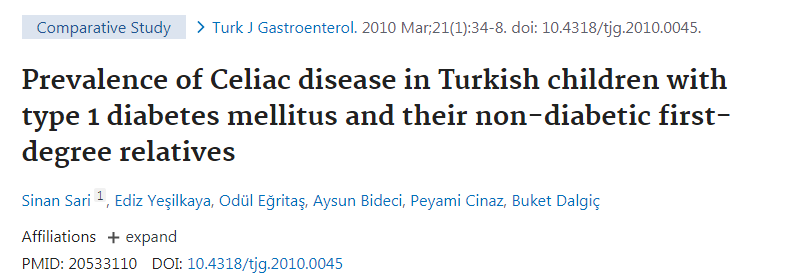 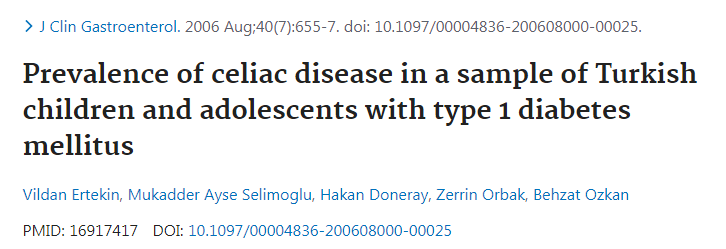 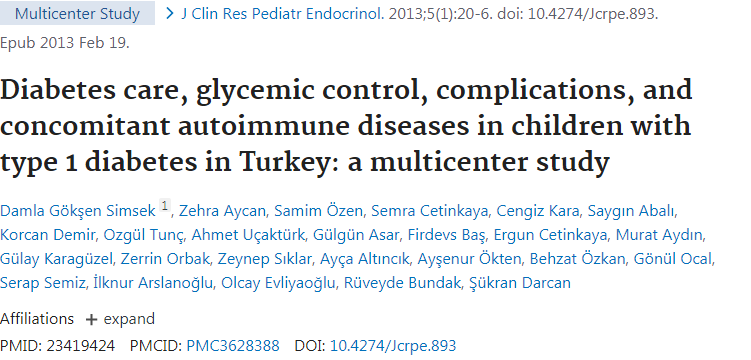 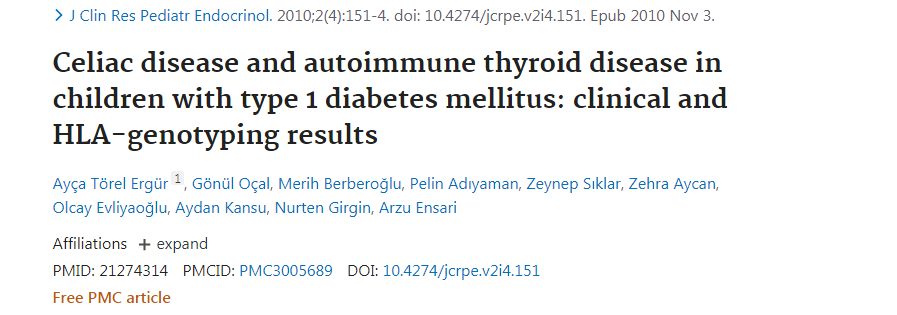 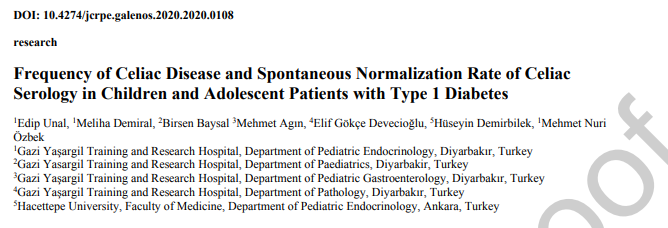 Ülkemizde yapılan çalışmalarda

Tip1 DM lu çocuklarda  ÇH prevelansı
 %3.5-% 7.8 aralığında bildirilmiştir
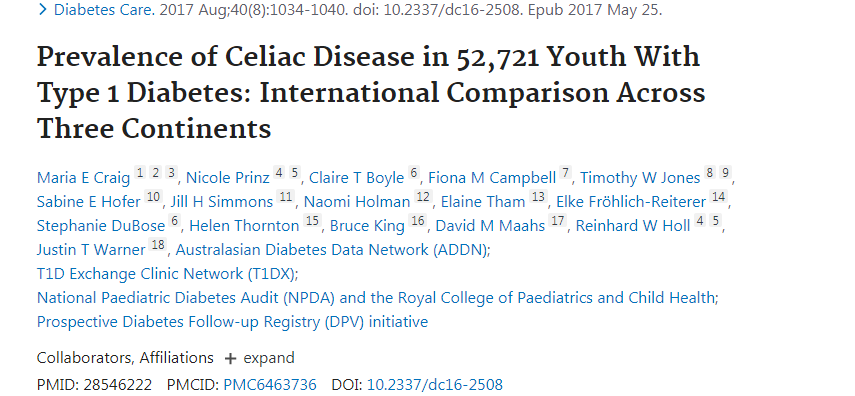 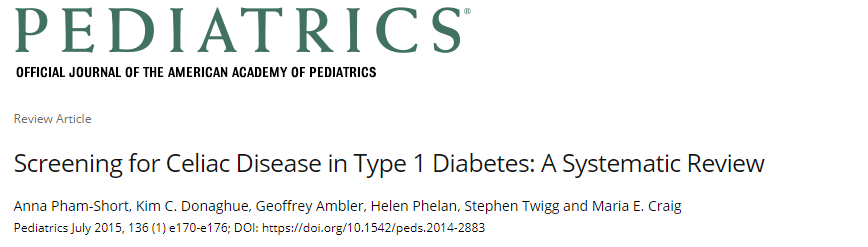 Genel popülasyonla karşılaştırıldığına Tip1 DM li çocuklarda 

15 kat fazla çölyak serolojisi pozitifliği
10 kata kadar varabilen biyopsi kanıtlı çölyak hastalığı  görülüyor

ÇH prevelansı  %1.6-%16.4
ÇH olgularının %85’i asemptomatik

Sonuç; TipDM hastaları ÇH açısından taranmalı
ÇALIŞMALARIN DİKKAT ÇEKİCİ SONUÇLARI
Yaş ve 
DM tanı yaşı küçüldükçe ÇH sıklığı artıyor
Tip 1 DM tanısının ilk 5 yılında ÇH bulma oranı daha yüksek


Cinsiyet dağılımı değişken 
Kız sıklığı belirten çalışma sayısı biraz daha ön planda 
Tip 1 DM ‘a  otoimmün tiroidit eşlik ediyorsa  
     ÇH sıklığı artıyor
5. yıldan sonra antikor takibini içeren çalışma sayısı az
ÇH olgularının % 16 sının 5-10 yıl arasında 
 %5 inin 10 yıldan sonra tanı aldığı belirtiliyor
Tip 1 DM Çocuklarda ÇH için tarama; 

Başvuru sırasında ve 
Tanıdan sonra  2 ve 5. yıllar içinde mutlaka öneriliyor
5 yıldan sonra tarama sıklığı konusunda kesin öneri/uzlaşı yok

Süreden bağımsız tarama gereken durumlar 

ÇH düşündüren semptom varlığı
Açıklanamayan sık hipoglisemi                 
ÇH olan birinci derecede akraba varlığı
GAZİ ÜNİVERSİTESİ
Son 10 yıl içinde tanı almış ve verilerine sağlıklı ulaşabilen 559 Tip1 DM olgusu değerlendirildi

%47.2 kız
%52.8 erkek

ort yaş; 9,1 ± 4,4 yıl
GÜTF
Olguların  %90,2’sinde ÇH açısından tarama yapılmış
Tip1 DM tanısından sonra ÇH için ilk  serolojik tarama zamanı:

Ortanca 1 ay (25th - 75th percentile 1 – 6 ay)
Antikor pozitifliği saptanma zamanı
Ortanca 2 ay (25th - 75th percentile 1 – 17 ay)
Maksimum 71 ay
ÇH için ilk antikor bakılma zamanı
%74         İlk yıl
%14         1-5 yıl
%2,1        > 5 yıl
r=0,36
p=0,005
Antikor pozitiflik zamanı

%68,3     İlk yıl
%28,3     1-5 yıl
%3,3 >    5 yıl
DM tanısından sonra son test zamanı
%31,3              İlk yıl
%41,7              1-5 yıl
%17,2              > 5 yıl
r=0,45
P<0,001
p değerleri korelasyon analizi sonuçlarıdır
Tanıdan sonraki ilk yıl , özellikle tanı esnasında olmak üzere , tarama konusunda çok duyarlıyız ve ab + liği en yüksek bu ilk yılda 
Oran düşmekle birlikte tanıdan sonra ilk 5 yılda da ÇH antikoru bakıyoruz, ab pozitiflik oranı da düşüyor
5 yıldan sonra taradığımız hasta ve ab pozitiflik oranı azalıyor
Tanının 5. yılından sonra neden böyle;

Tarama konusunda duyarlılığın azalması?
Taranan hasta sayısının  azalması ?
ÇH gelişme riskinin azalması?
GÜTF
Serimizde  biyopsisiz ÇH tanısı yok

17/504 bx kanıtlı ÇH tanısı var 

Prevelans %3.4

ÇH için Ort tanı yaşı;   9,3 ± 4,1 (2,3-16,5)

Hastaların %82.4’ü  asemptomatik
GÜTF
Olguların 

%50’si Tip1DM tanısının ilk 2 yılında
%94’ü ilk 5 yılında  ÇH tanısı almış

1 hastada DM tanısından 2 ay önce ÇH tanısı var
GÜTF
ÇH + ve ÇH - tip1 DM olgularının karşılaştırılması
*Ortalama ± Standart sapma
**Ortanca (25-75th percentile)
GÜTF
GÜTF
TOPLANTININ GÜNDEME TAŞIDIĞI SORULAR VE YANIT ÇABALARIMIZ
Tip DM lu çocuklarda ÇH serolojisi pozitif her olguda biyopsi yapılmalı mı?
Tip 1 DM olgularında Çölyak hastalığına ilişkin antikor pozitiflikleri dalgalı seyir gösterebilir mi?

Çölyak antikorları + bir olgu normal diyet tüketirken antikorlar kendiliğinden kaybolabilir mi?
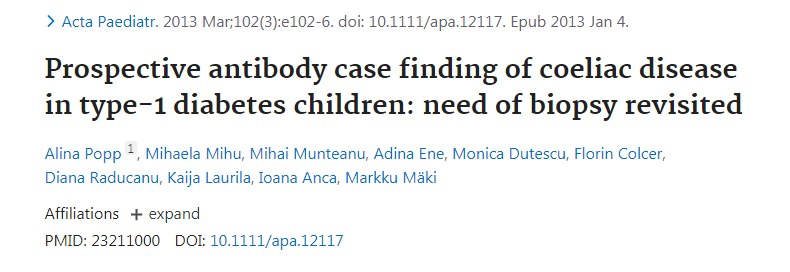 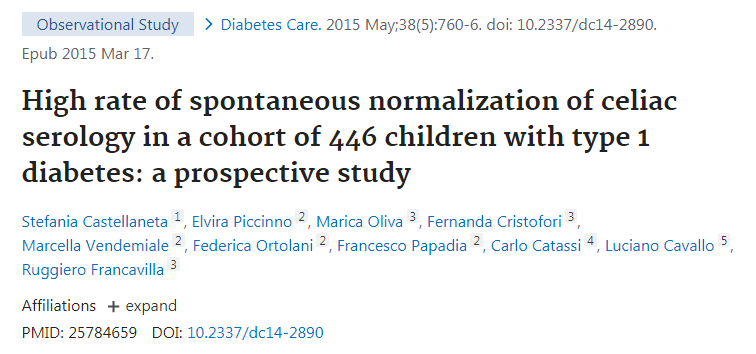 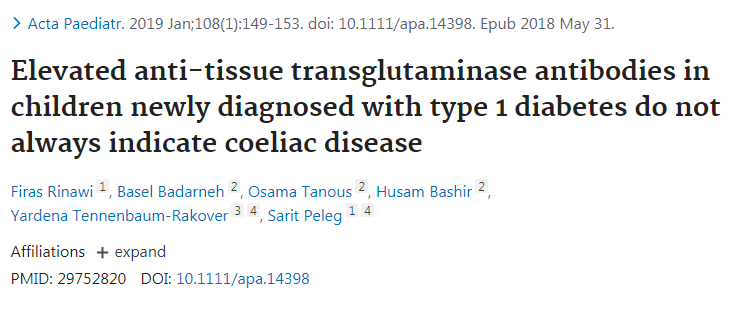 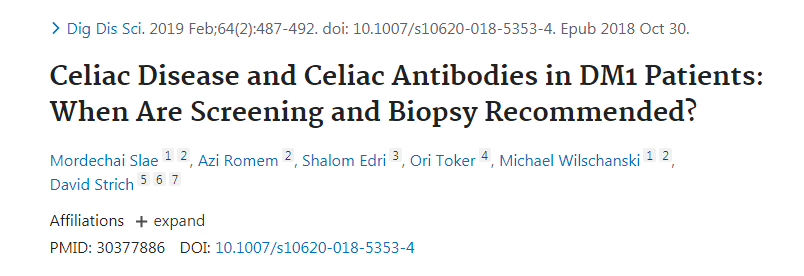 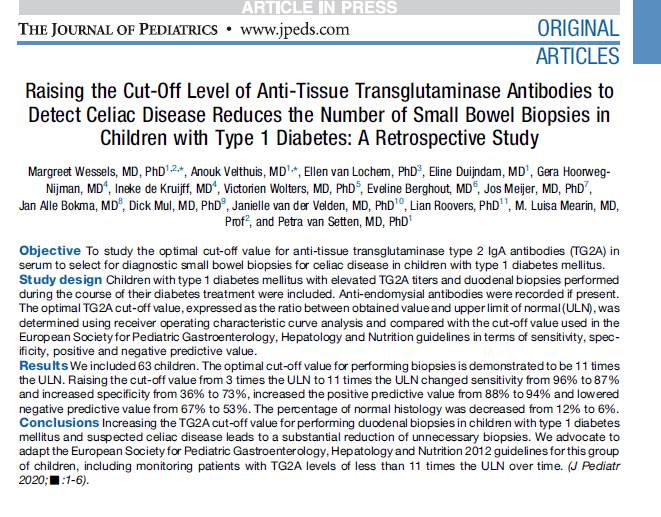 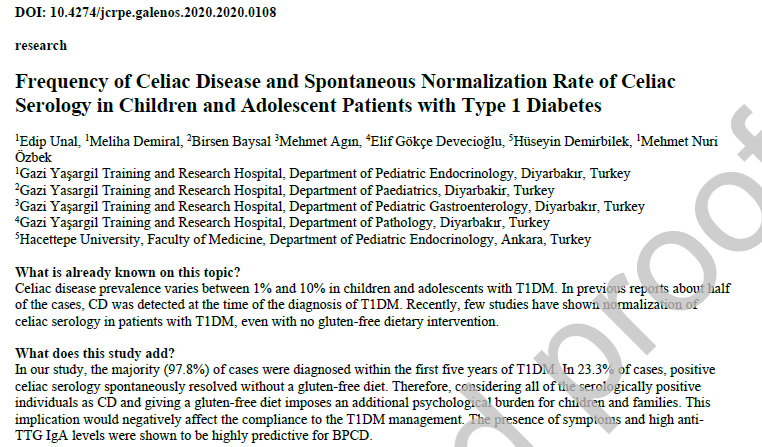 LİERATÜR ÇIKARIMLARI
Tip 1DM olgularında ÇH ilişkili antikor değerleri dalgalanmalar gösterebilir
Oranlar; %10.7 - 41

Normal diyet tüketmesine rağmen antikorlarda kendiliğinden negatifleşme olabilir
Oranlar %30-40 
Ortalama 1/3 oranında spontan antikor kaybı var
LİTERATÜR ÇIKARIMLARI
Serolojide dalgalı seyir veya Spontan kayıp gösteren  olguların ortak  özellikleri

Asemptomatik
EMA negatif 
tTG degerleri düşük ( nx7 den az)
Tip 1 DM başlangıcı büyük yaş çocuklar 

İzlemde tekrar pozitifleşme oranları düşük
GÜTF
Tarama yapılan
N=504
191 (%37.9) olguda bir kez test yapılmış
313 hasta (%62.1) birden fazla test edilmiş
ÇH açısından serolojik kontrollerin izlem süresi
Ortanca 27 ay (25th - 75th percentile 15 – 57 ay)
Maksimum 10 yıl
N=226 (%44,8) tekrarlayan testlerde sürekli negatif
N=13 (%37.9) hasta pozitif
N=23 (%4,6) Negatif - Pozitif
N=64 (%12,7) Pozitif - Negatif veya Negatif – Pozitif – Negatif, (dalgalı seyir)
*tTG IgA titreleri Grup 1 ile 3 (p=0,036); Grup 2 ile 3 (p<0,001) arasında farklı bulundu
** Biyopsi yapılma oranları Grup 2 ile 3 (p=0,046)
***Grup 1 ile 2 (p=0,041); Grup 1 ile 3 (p=0,023); Grup 2 ile 3 (p<0,0001).
GÜTF- dalgalı seyir gösteren olgular
Serimizde serolojide dalgalı seyir oranı %12.7
Bu olgularda antikor titreleri anlamlı düşük!
Bu olguların %22 sine  bx yapmışız , hepsi normal
% 88 ini biyopsisiz izlemeyi  tercih etmişiz
Dalgalı seyir gösteren bu grupta spontan antikor kaybı oranı %97
1 hasta + olarak izleniyor ve bx -
Ne zaman biyopsi?
Tip 1 DM ve ÇH serolojisi + çocuklarda hangi TGA IgA titresi ÇH tanısı için daha değerlidir?

Hangi titrelere biyopsi yapmadan ve glutensiz diyet yapmadan izlem önerelim?
N x3- NX11.8  değerler için çalışmalar yapılmış

‘Cut off’ değeri 3 kattan 11 kata yukseltildiğinde
Sensitivite                         %96   ….. %87
Spesifisite                          % 36……..%73
PPV                                     %88………%94
NPV                                     %67………%53
Normal histoloji                %12……%6
11.8 kata yükseltildiğinde en iyi sensitivite ve spesifisite değerlerine ulaşıldığı bildirilmiş

Sensitivite %93
Spesifisite %90
Asemptomatik Tip1DM çocuklarda biyopsi kararı için yüksek ‘cut off’ değerleri gerekliliği belirtilmiş
GÜTF
Literatür ile uyumlu İki önemli sonucumuz 

Antikor titresi dalgalı seyreden olgularda ab titreleri düşük (3 kattan az) ve biyopsi yapılanlarda  histopatoloji normal
Spontan kayıp oranı çok yüksek

Ab titresi 10 kattan fazla olanların hepsinin bx ÇH uyumlu
3-10 kat arasında antikor değerleri gösteren olguların %50 sine bx yapılmıs ve bunların yarısında biyopsi ÇH ile uyumlu

Yaklaşımın ne olması gerektiği esas olarak bu grup için tartışılmalı
Tip1 DM lu çocuklarda biyopsisiz tanı olası mı?
ESPGHAN 2020 önerisi uygulanabilir mi?
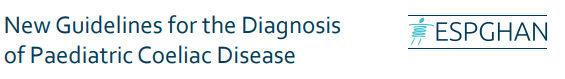 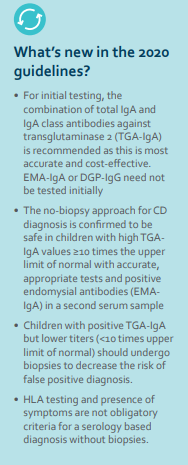 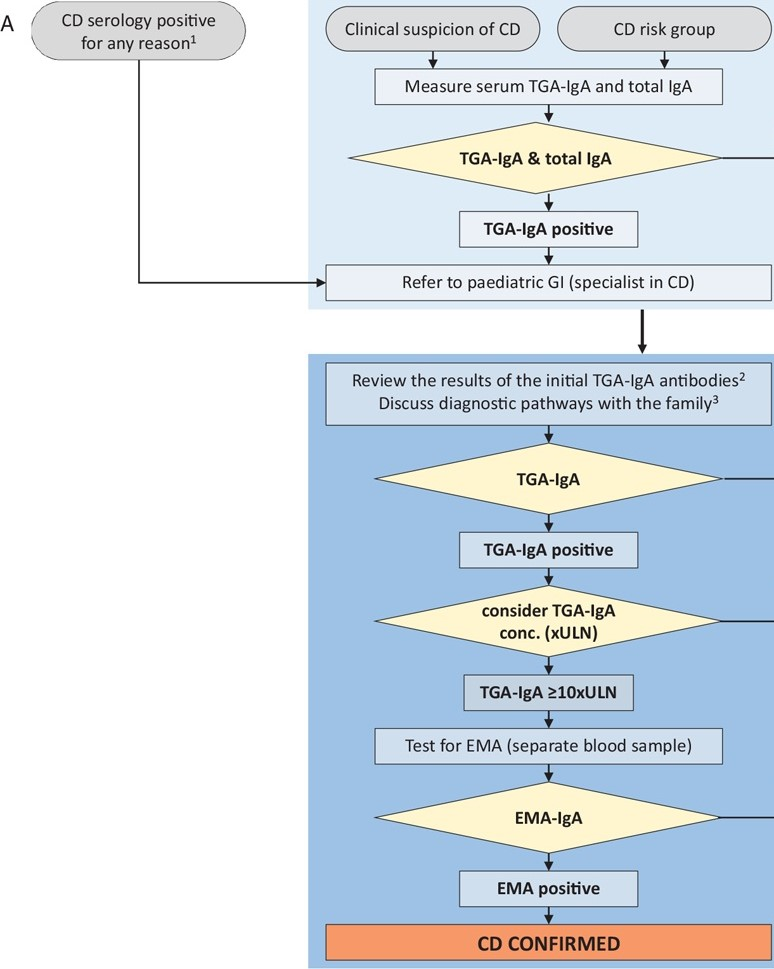 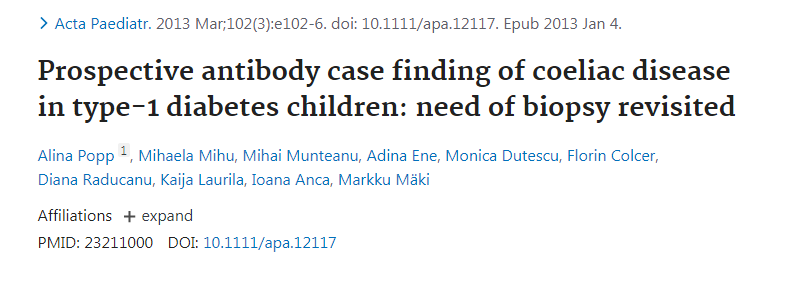 181  tip 1DM olgusu, ort yaş 10.7, asemptomatik olgular
TGAIgA titresi ≥ NX10
Olan çocukların hepsi int bx de Marsh tip 3  
Bu çocuklar aynı zamanda önemli EMA IgA + liği gösteriyor
Biyopsisiz tanı olası

Daha düşük titrelerde + tTGAIgA + EMA pozitifliği olan olgularda 
     Marsh1-3 arası bulgu saptanmış
     Biyopsisiz tanıya gitmeyin
      
     Düşük  titrede TTGIgA +, EMA – olguların biyopsi yapılmadan izlemi önerilmiş
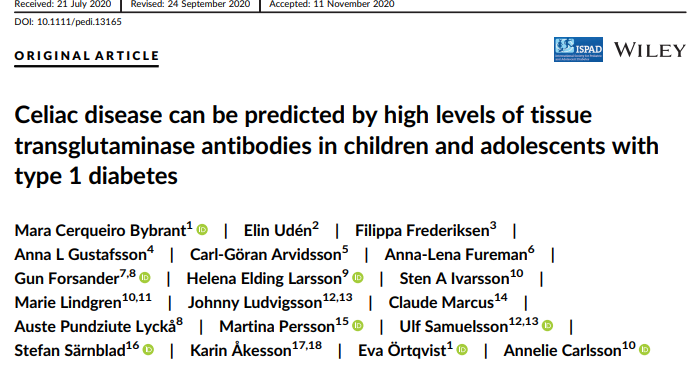 2035 Tip 1 DM
%6.9 TGAIgA +
%5.6 bx tanılı ÇH
TGAIgA nx7 ve nx10 her olgunun bx sonucu ÇH uyumlu
Biyopsisiz tanı için NX7 yi sınır kabul etmek de güvenli olabilir
Daha düşük titrelere biyopsi yapmak güvenli olacaktır
Tip 1 DM çocuklarda ÇH tanısı için 

ESPGHAN 2020 biyopsisiz tanı önerileri uygulanabilir görünüyor
BİYOPSİSİZ TANI İÇİN ÇEKİNCELER
SORU; Seroloji dalgalanmalar gösteriyorsa biyopsisiz tanı koymak bir hata olabilir mi?

CEVAP; Bizim sonuçlarımıza benzer biçimde dalgalı serolojinin  düşük veya ılımlı yüksek antikor değerlerinde daha çok görülüyor olması nedeniyle çok yüksek ab düzeylerinde dalgalı seyir,kayıp beklenmiyor

ENDİŞE; Biyopsisiz tanı koyarsak diyete uyum daha kötü olur mu?
Merkezimizde
Pandemi döneminde 2 TİP 1 DM olgusuna

Biyopsisiz tanı kriterlerini karşıladığı için biyopsi yapmaksızın -aile ile tartışılarak- glutensiz diyet önerisi yapıldı
ÇH ile uyumlu HLA grubu gösteriyorlardı

Bu olgular sunduğumuz verilere katılmadı
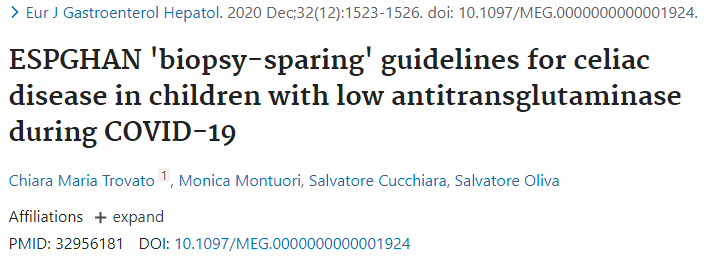 TGA ≥ NX5 ≤ NX10 değerler ve EMA+ 
Olgular retrospektif değerlendirilmiş
Hepsi biyopsi kanıtllı ÇH
PPV %93
1 yıllık diyet sonunda seroloji - ve semptom yok
Pandemi döneminde endoskopik işlem riskinde artış nedeni ile bu TGA değerlerinin de biyopsisiz tanı için kabul edilebileceği öngörülmüş
LİTERATÜR VE MERKEZİMİZ VERİLERİNDEN  ÇIKARIMLAR
Tip DM olgularının ÇH açısından serolojik takibi standardize edilmeli
5 yıldan sonraki takip verilerine gereksinim var
TGAIgA değeri ≤ NX3 olan olgularda dalgalı seyir daha fazla ve spontan kayıp oranı çok yüksek.
Bu olgular biyopsi yapılmaksızın serolojik takibe alınmalı
TGA IgA≥ Nx10 olgularda biyopsisiz tanı yaklaşımı uygulanabilir- EMA önemli
>NX3 ve <Nx10 değerlere ne yapalım?
SEÇENEKLER

1-TGAIgA değeri >NX3 ve <Nx10 arasında olan değerler için tanı atlamamak adına  biyopsi yapmak? 

2- İzlem testlerine EMA ekleyip
EMA +  olgulara intestinal bx önerilmesi
EMA – olguların takibi
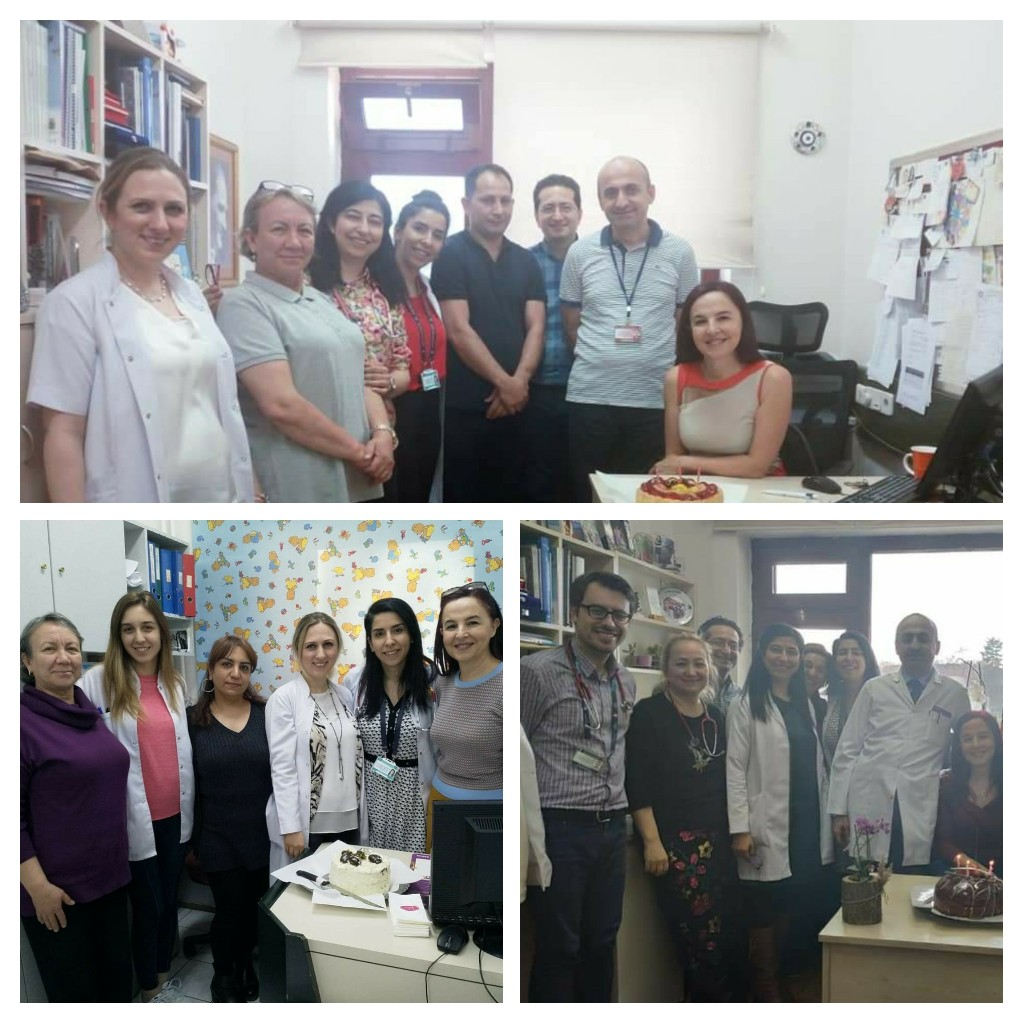 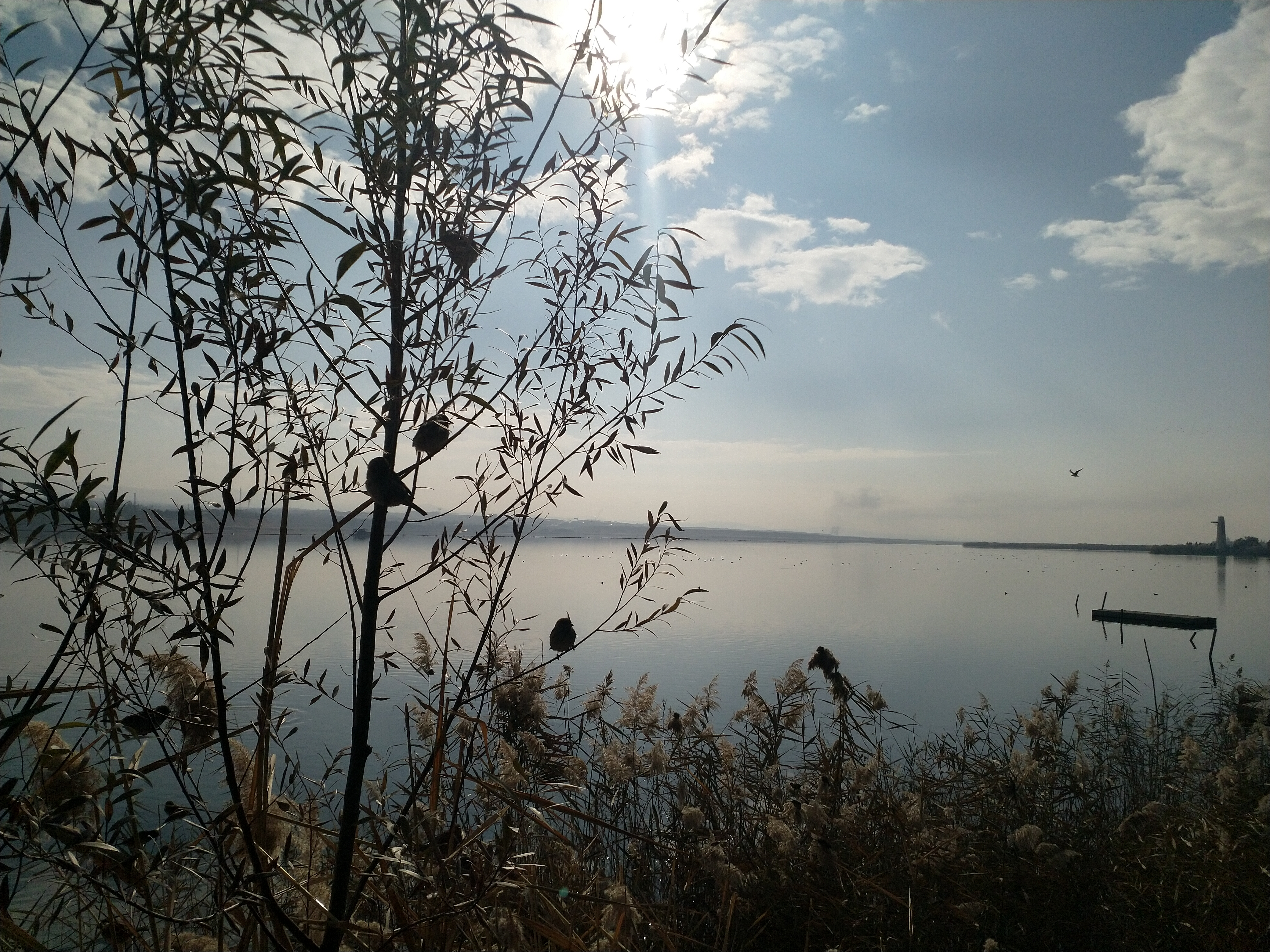